FEMAG 模拟FZ法制备Si单晶
技术部
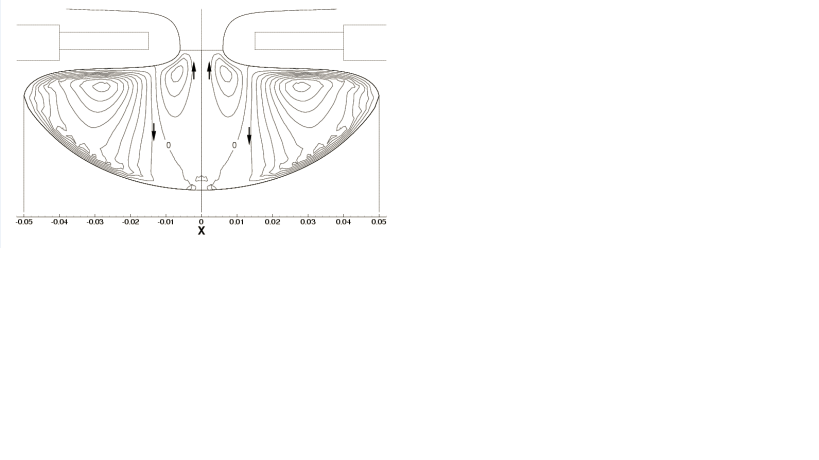 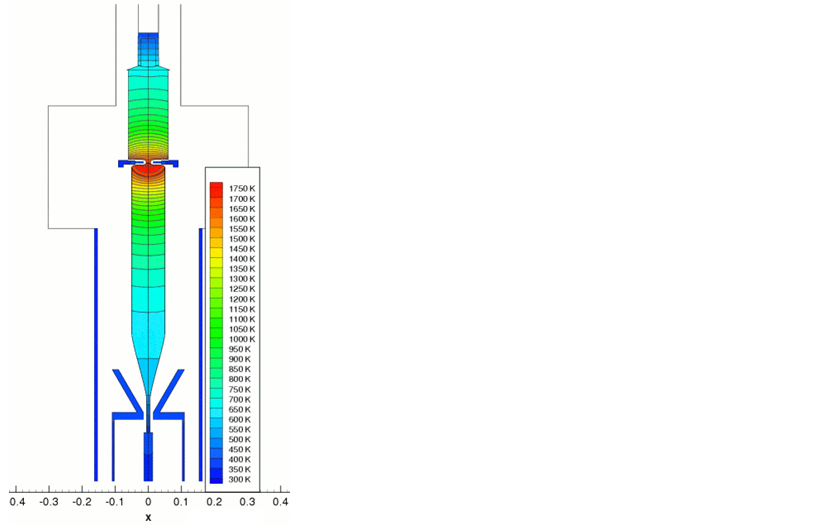 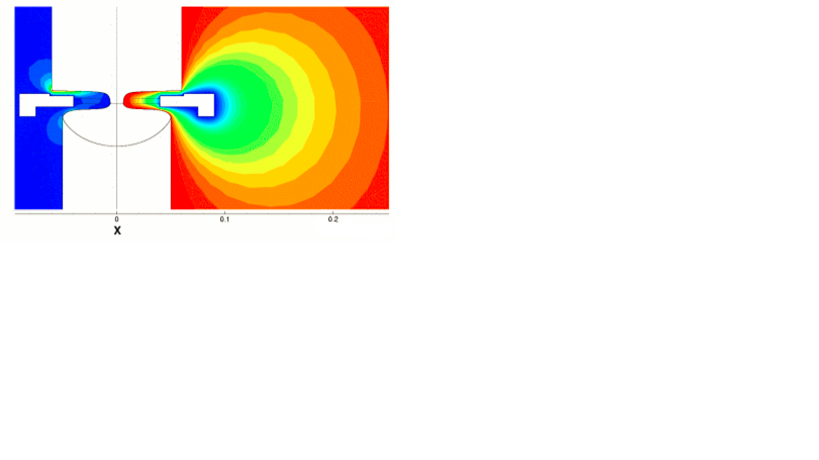 FEMAG/FZ软件
本案例基于FEMAG软件专门的FEMAG/FZ模块模拟计算FZ法制备Si单晶工艺过程


FEMAG独有的专门用于区熔法（FZ）的模拟工具
可模拟大功率器件、电力汽车、高铁等设备上用的超纯硅晶区熔生长
超纯硅晶FZ法生长全局热场温度分布（左）、熔体流动（右上）与磁场分布（右下）
FEMAG总体框架
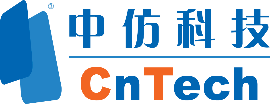 wxfemag
geotool 
furgeo
crygeo
feedgeo
inimesh
setmesh
wxcregeo
wxfemag
algview
Postprocess
ParaView
tecplot
几何建模
前处理
网格剖分
物理模型
求解
后处理
更多资源请关注
中仿科技：
http://femag.cntech.com.cn 
http://www.femag.cn
市场活动：
http://events.cntech.com.cn
中仿社区：
http://i.cntech.com.cn  
FEMAG QQ交流群：
250748997
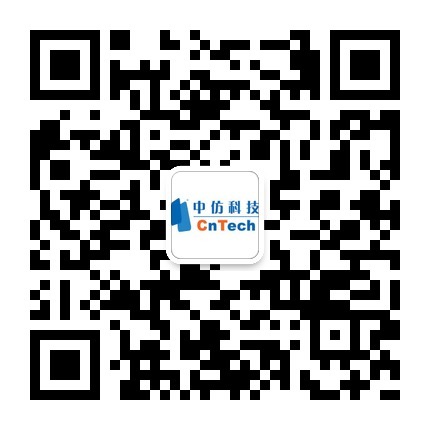